স্বাগতম
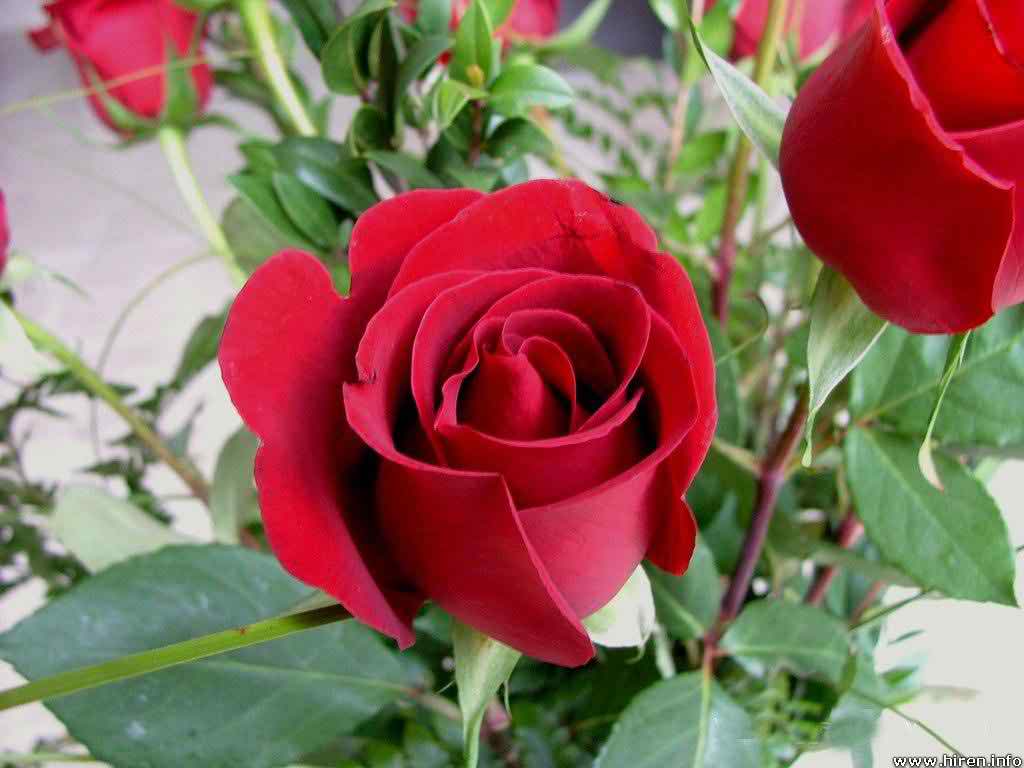 পরিচিতি
মোঃ লুতফুর রহমান
প্রভাষক, ইসঃ ইতিহাস, 
রাজাবাড়ি ইসলামিয়া আলিম মাদ্রাসা ,গাজিপুর।
পাঠ পরিচিতি
শ্রেণিঃ একাদশ,
বিষয়ঃ ইসলামের ইতিহাস ও সংস্কৃতি,
সময়ঃ ৫০ মিনিট।
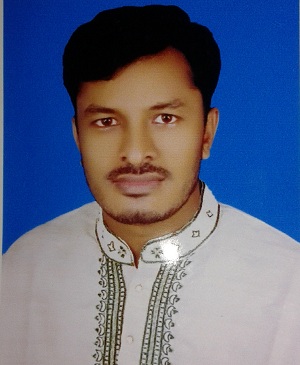 শিখন ফল
এ পাঠ শেষে শিক্ষার্থীরাঃ 
 “জাজিরাতুল আরব” কী তা বলতে পারবে।
ভৌগোলিক পরিবেশের দিক থেকে আরব দেশকে কয় ভাগে ভাগ করা হয়েছে তা বলতে পারবে।
কোন প্রাণীকে মরুভূমির জাহাজ বলা হয়েছে তা বলতে পারবে।
প্রাচীন আরব উপদ্বীপের ভৌগোলিক অবস্থান ও ভূ-প্রাকৃতিক বৈশিষ্ট্য ব্যখ্যা করতে পারবে।
এশিয়া
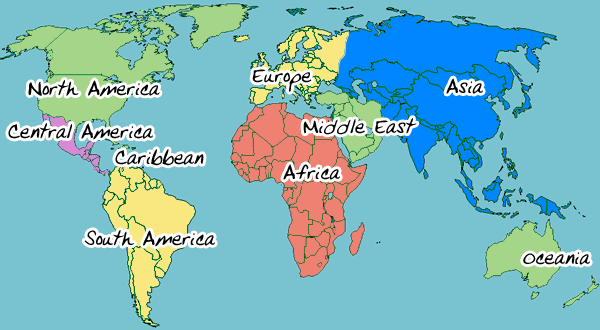 ইউরোপ
আফ্রিকা
আরব উপদ্বীপ
পৃথিবীর মানচিত্রে আরব উপদ্বীপ
ভারত মহাসাগর
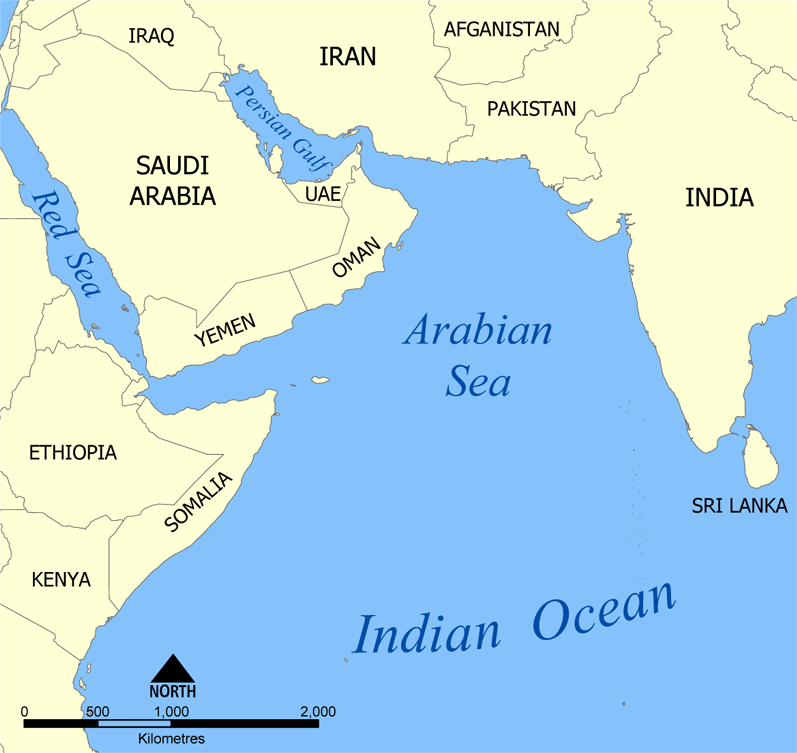 আরব সাগর
লোহিত সাগর
পারস্য উপসাগর
মেসোপটে-মিয়ার মরু       
 অঞ্চল
জাজিরাতুল  আরব বা আরব উপদ্বীপ
আরব উপদ্বীপ ইউরোপের এক চতুর্থাংশ।
[Speaker Notes: আরব উপদ্বীপ ইউরোপের এক চতুর্থাংশ।]
আরব উপদ্বীপ আমেরিকার এক-তৃতীয়াংশ
ভৌগোলিক পরিবেশের বিচারে আরব দেশকে তিন ভাগে ভাগ করা হয়েছে
মরু অঞ্চল
পার্বত্য অঞ্চল
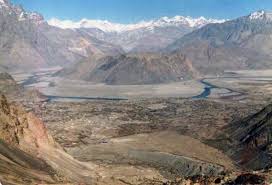 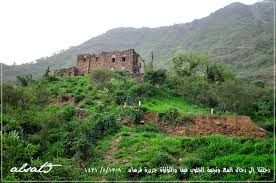 উর্বর অঞ্চল
ভূ-প্রকৃতি অনুসারে আরবের অধিবাসী
শহরবাসী
মরুবাসী
বৈশিষ্ট্যঃ-
উর্বর তৃণ-অঞ্চলে এরা স্থায়ীভাবে বসবাস করত।
কৃষিকার্য,ব্যবসায়-বাণিজ্য প্রভৃতি ছিল স্থায়ী বাসিন্দাদের প্রধান জীবিকা।
বহির্বিশ্বের সঙ্গে যোগাযোগ রক্ষা করার ফলে এরা ছিল মার্জিত রুচিজ্ঞান সম্পন্ন।
অর্থনৈতিক সমৃদ্ধির ফলে এরা সুখী জীবন যাপন করত।
বৈশিষ্ট্যঃ-
এরা কোথাও স্থায়ীভাবে বসবাস করত না।
মরুভূমিতে একস্থান থেকে অন্যস্থানে গমন করত এবং তাবু খাটিয়ে বসবাস করত।
পশু চারন করাএবং লুটতরাজ করা ছিল এদের প্রধান জীবিকা।
অর্থনৈতিক অবস্থা ছিল অত্যন্ত নাজুক।
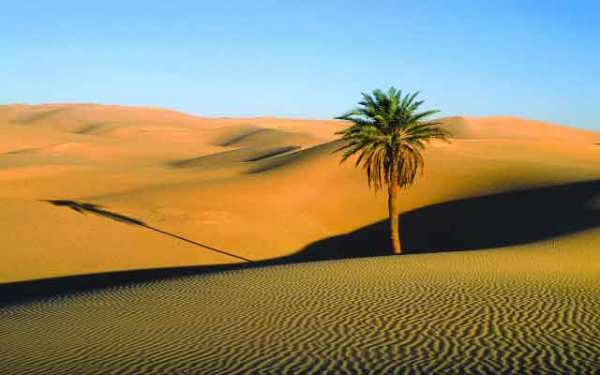 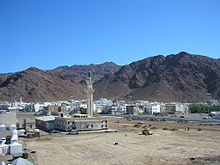 পর্ববতমালা
মরু অঞ্চল
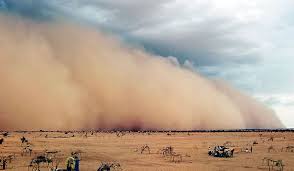 মরুভূমির বালুঝড় বা সাইমুমের দৃশ্য
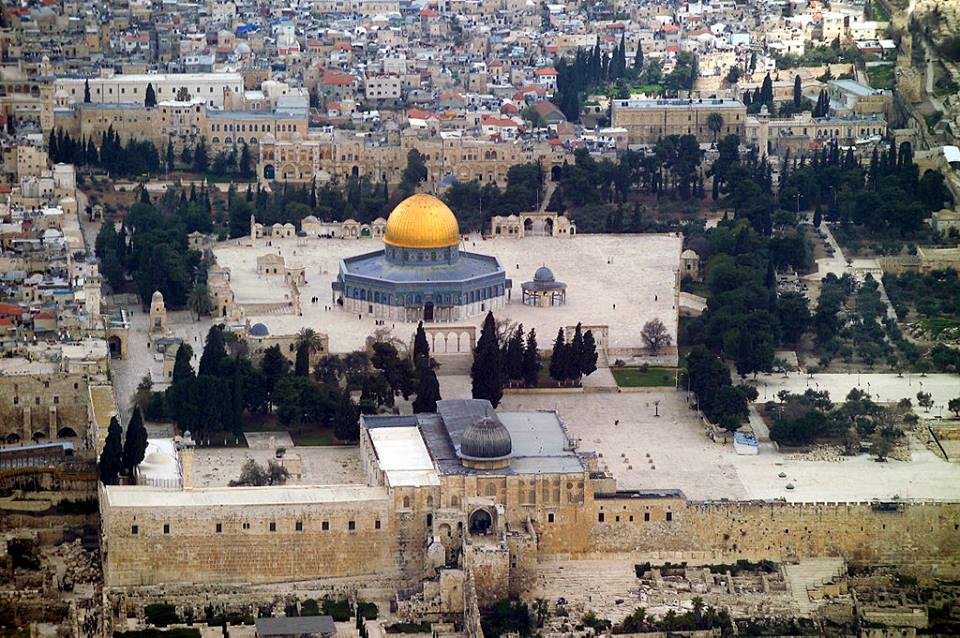 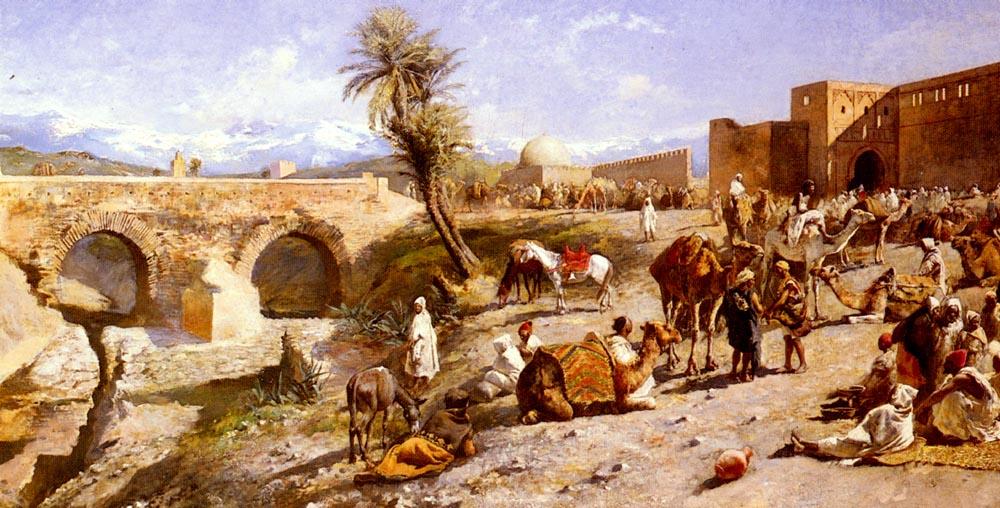 আধনিক শহর
প্রাচীন শহর
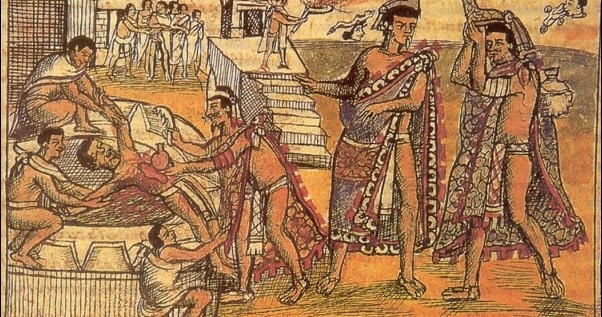 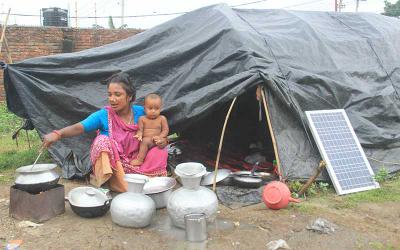 বেদুয়িন
যুদ্ধবিগ্রহ
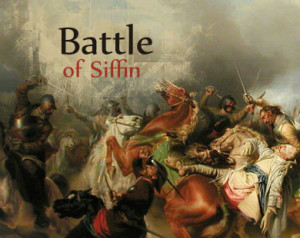 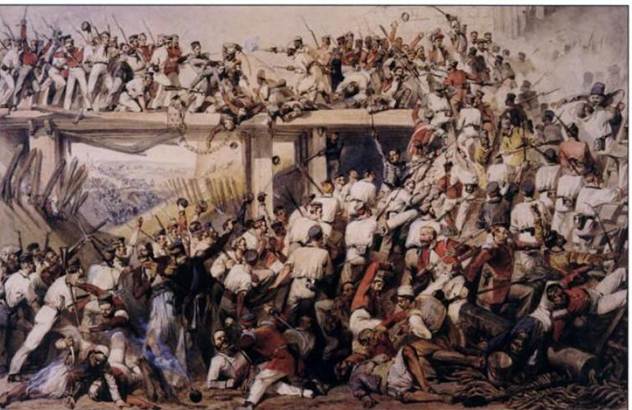 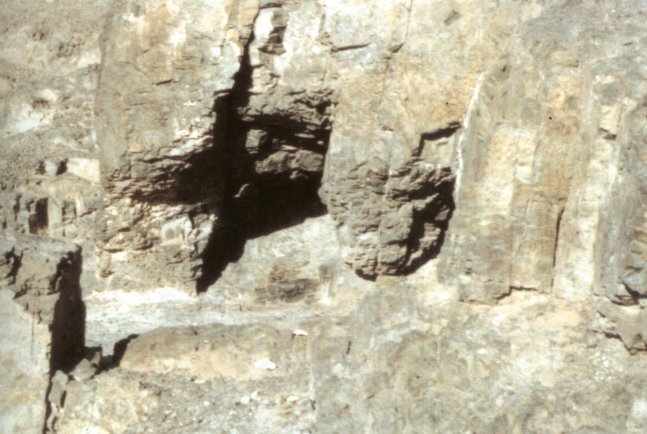 গৃহযুদ্ধ
খুন খারাবি
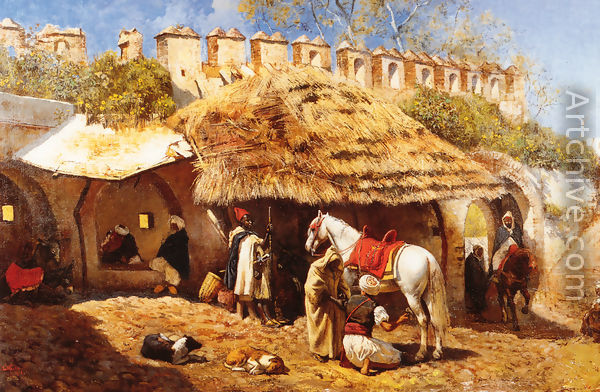 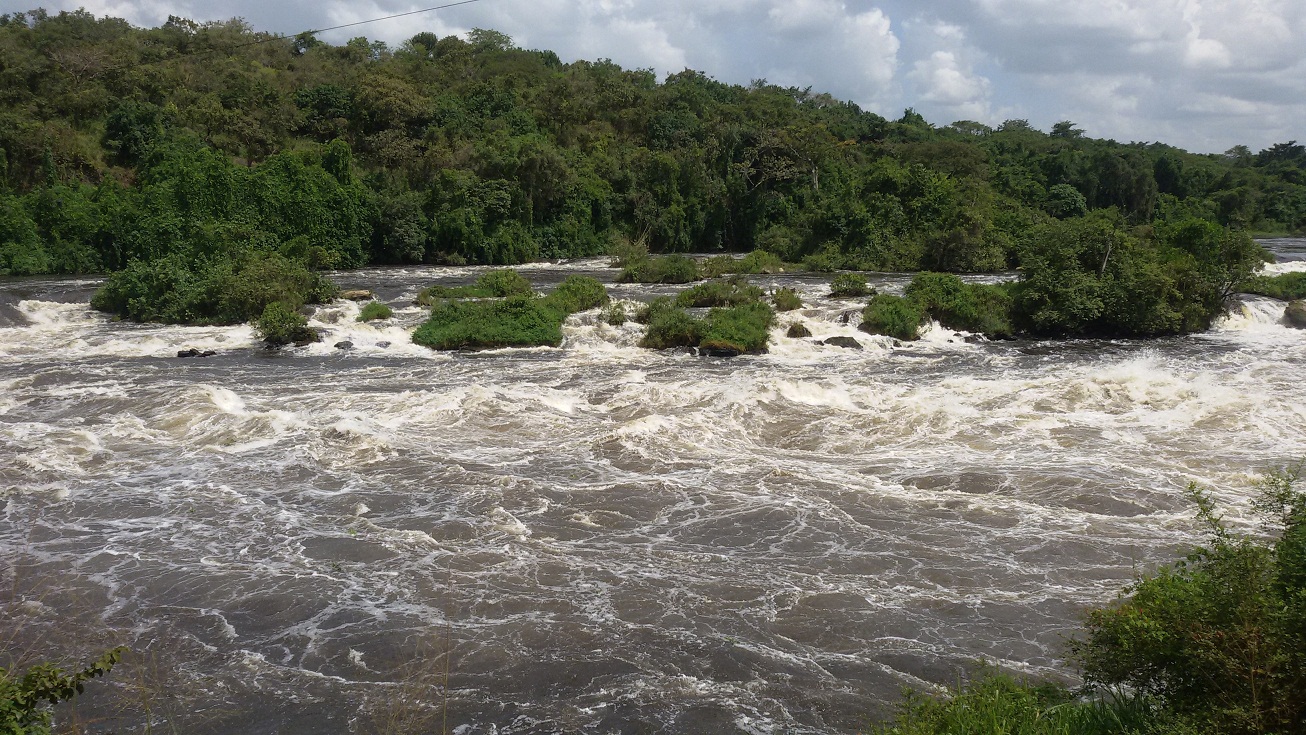 মরুবাসী
মরুউদ্দান
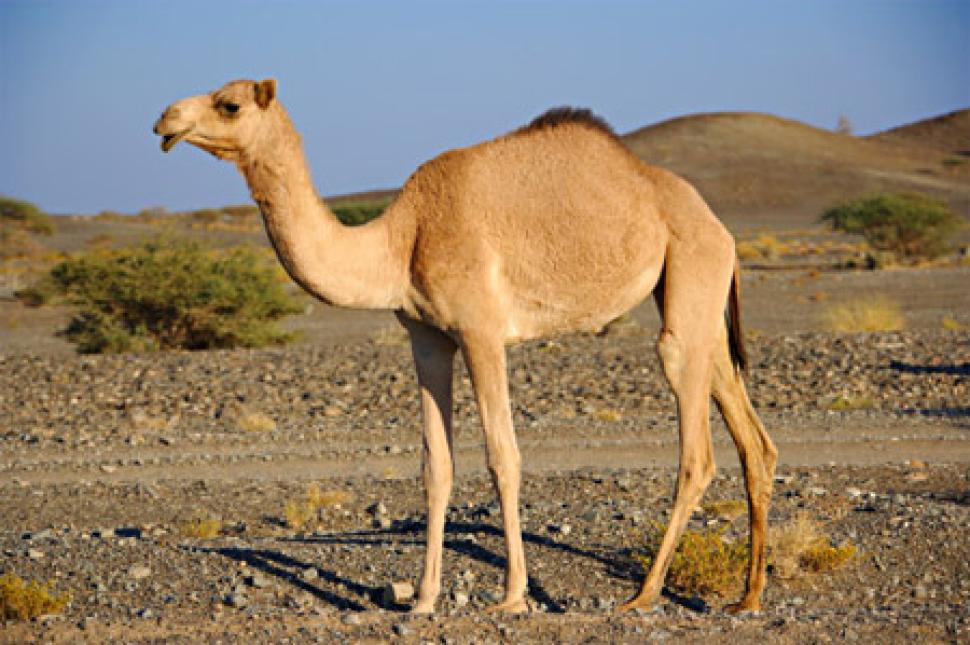 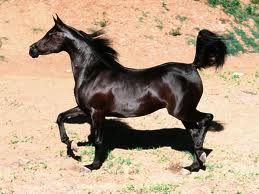 উট
ঘোড়া
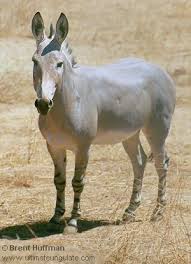 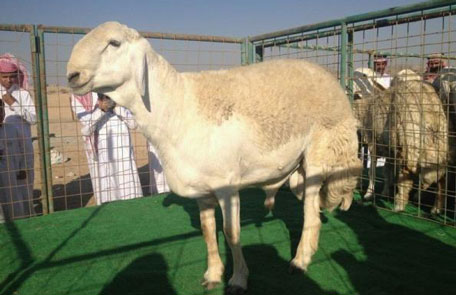 দুম্বা
গাধা
প্রাচীন আরবে গৃহপালিত পশুদের মধ্যে  উট,ঘোড়া,গাধা ও দুম্বা অন্যতম
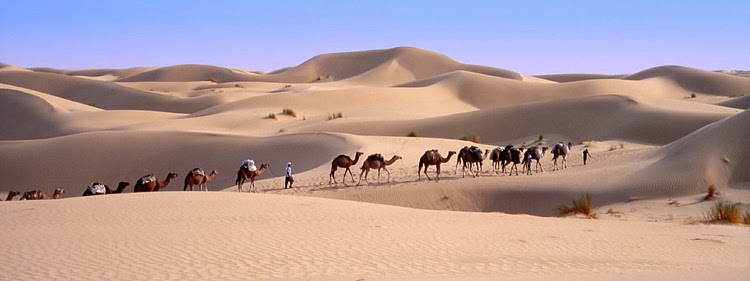 উটকে মরুভূমির জাহাজ বলা  হয়
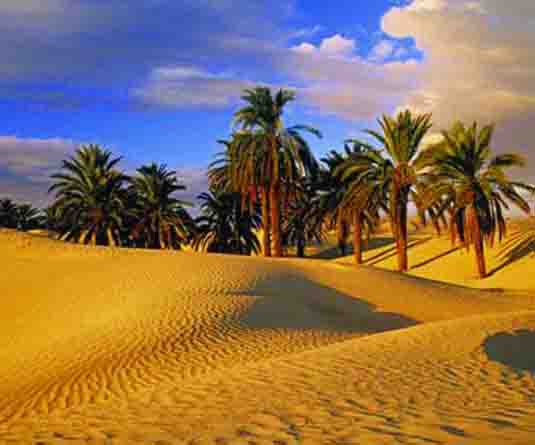 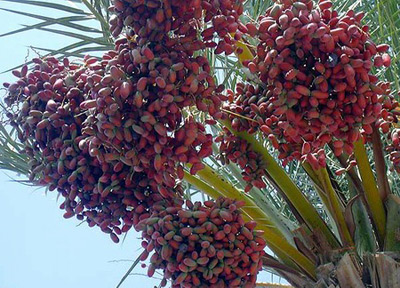 মরুভূমির খেজুর বাগান
ফলবান খেজুর গাছ
আরব দেশে খেজুর গাছকে “রাণী গাছ” বলা হয়।
একক কাজ
আরব ভূখন্ডের আয়তন কত?
কোন গাছকে আরব দেশে রাণী গাছ বলা হয়?
উটকে মরুভূমির জাহাজ বলা হয় কেন?
দলিয় কাজ
আরব বেদুঈনদের জীবন যাপন ব্যবস্থ্যা আলোচনা কর।
মূল্যায়ন
ভৌগোলিক পরিবেশের দৃষ্টিকোণ থেকে আরব দেশকে কয় ভাগে ভাগ করা হয়েছে?
আয়তনের দিক থেকে আরব ভূখন্ড ইউরোপের কত অংশের সমান?
ভূ-প্রকৃতির তারতম্য অনুসারে আরবের অধিবাসীদের কয় ভাগে ভাগ করা যায়?
বাড়ির কাজ
প্রাচীন আরব উপদ্বীপের ভৌগোলিক অবস্থান ও ভূ-প্রাকৃতিক বৈশিষ্ট্য আলোচনা কর।
ধন্যবাদ
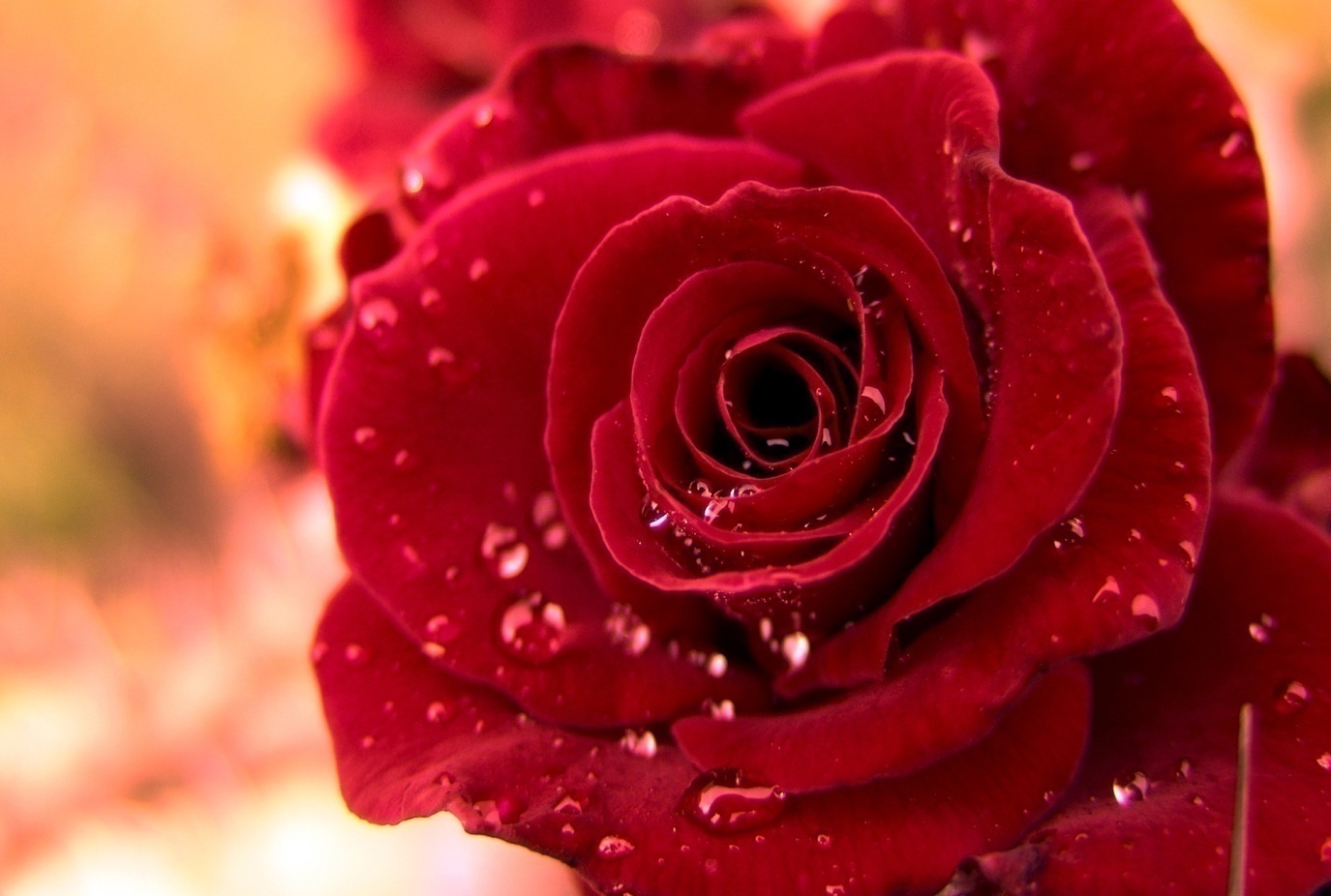